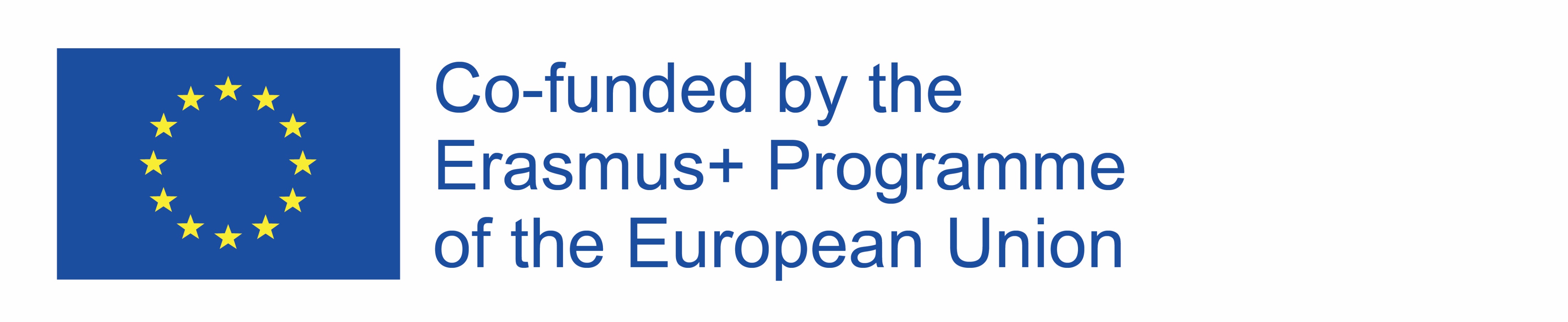 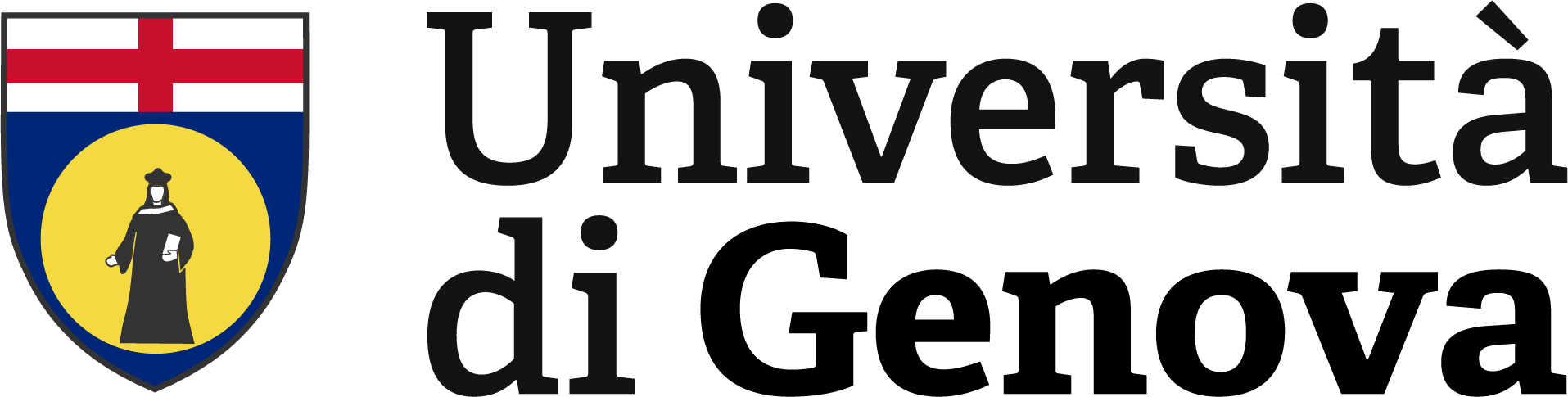 Questionario di valutazione del 
Corso Jean Monnet EVA
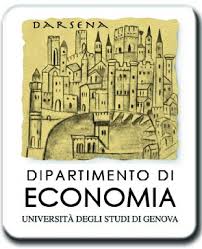 5 massimo
apr-22
Valutazione Corso EVA
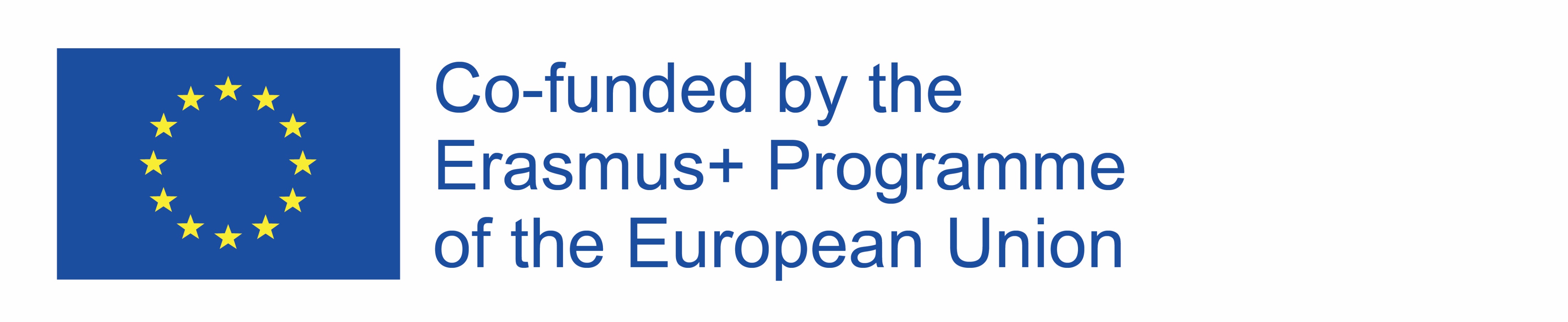 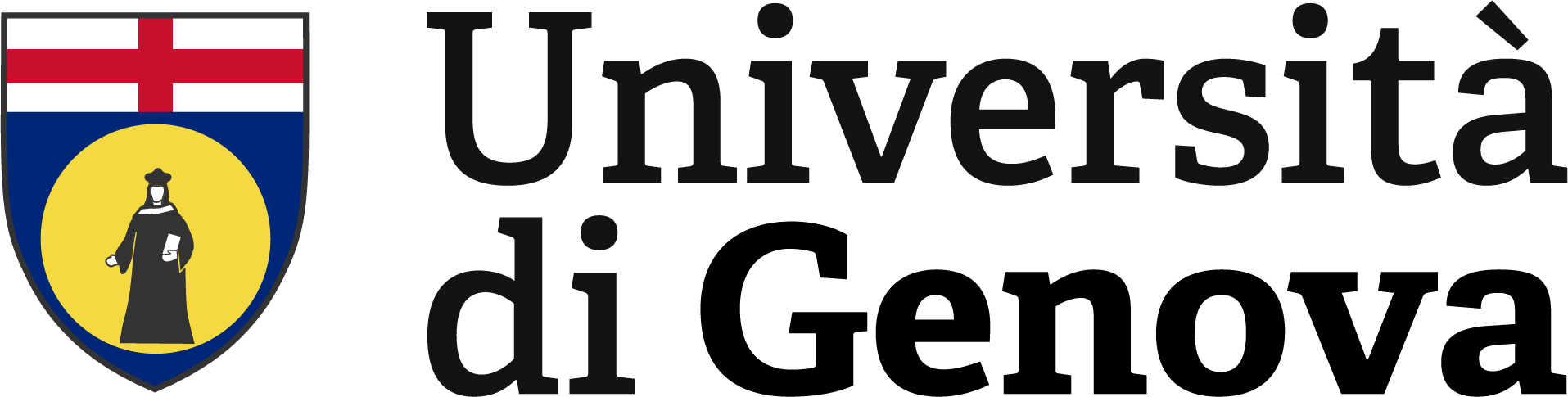 Questionario di valutazione del 
Corso Jean Monnet EVA
Rispondenza alle aspettative
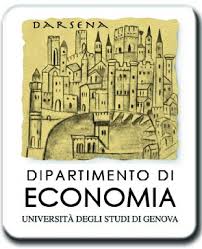 apr-22
Valutazione Corso EVA
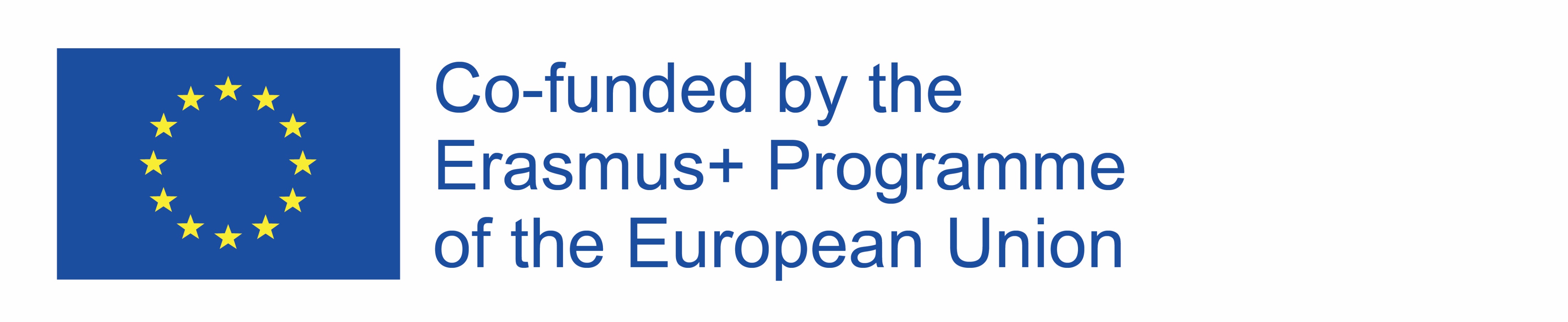 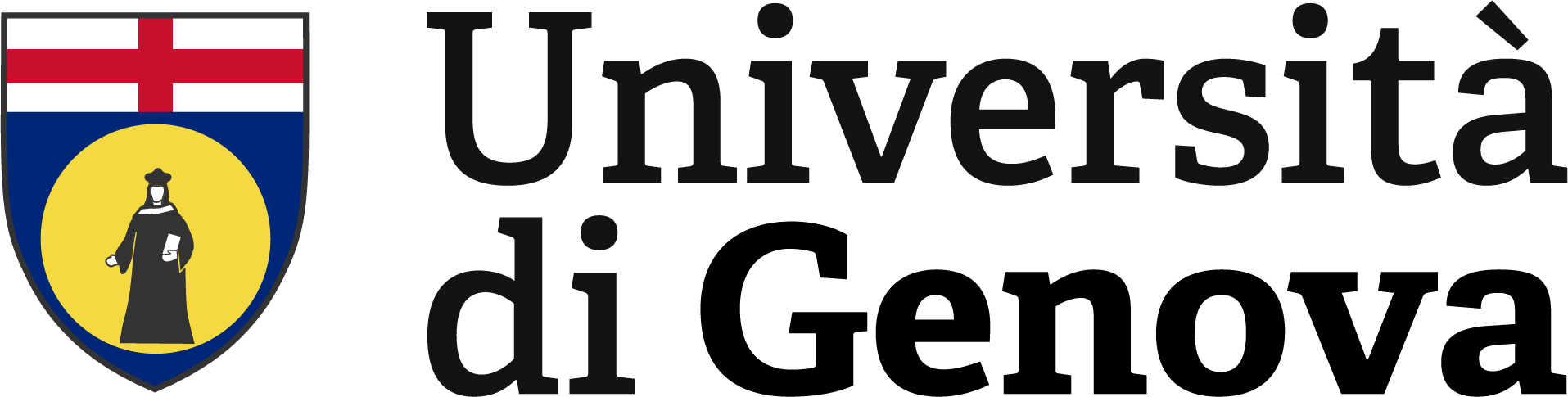 Questionario di valutazione del 
Corso Jean Monnet EVA
Grado di comprensione
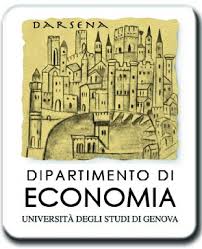 apr-22
Valutazione Corso EVA
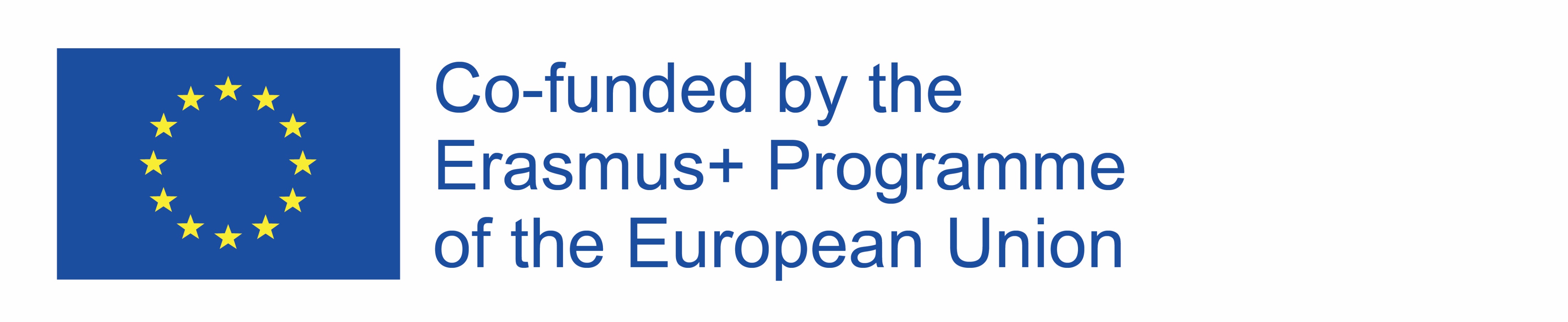 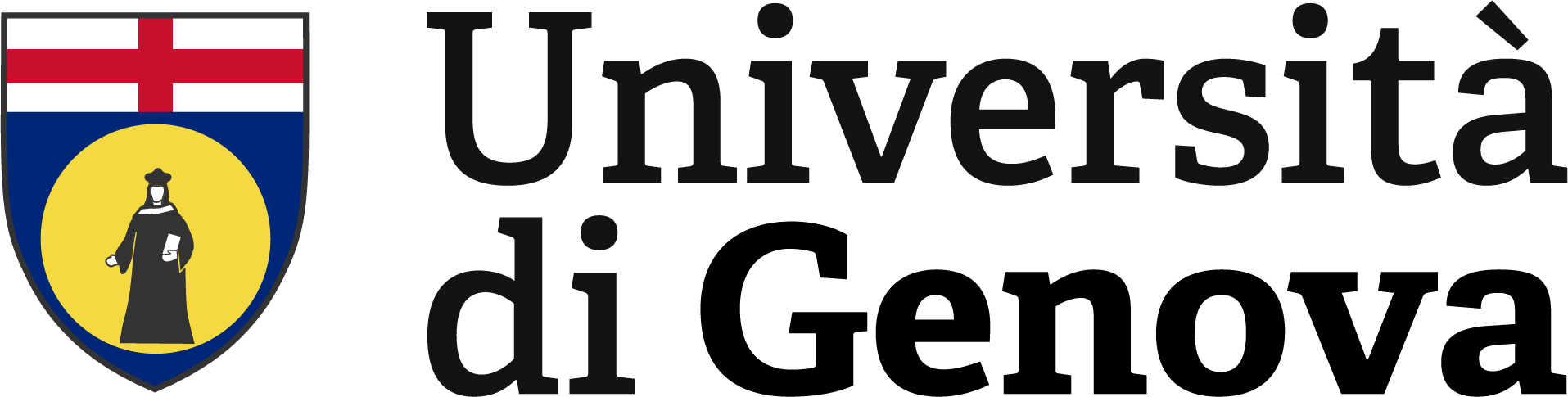 Questionario di valutazione del 
Corso Jean Monnet EVA
Chiarezza espositiva del docente
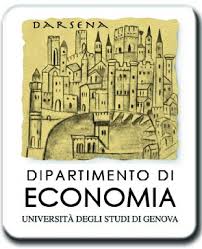 apr-22
Valutazione Corso EVA
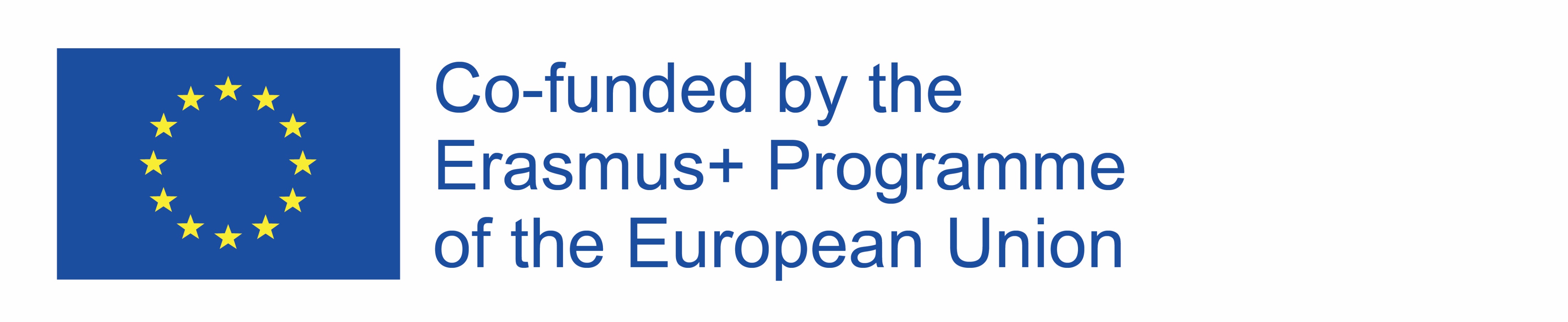 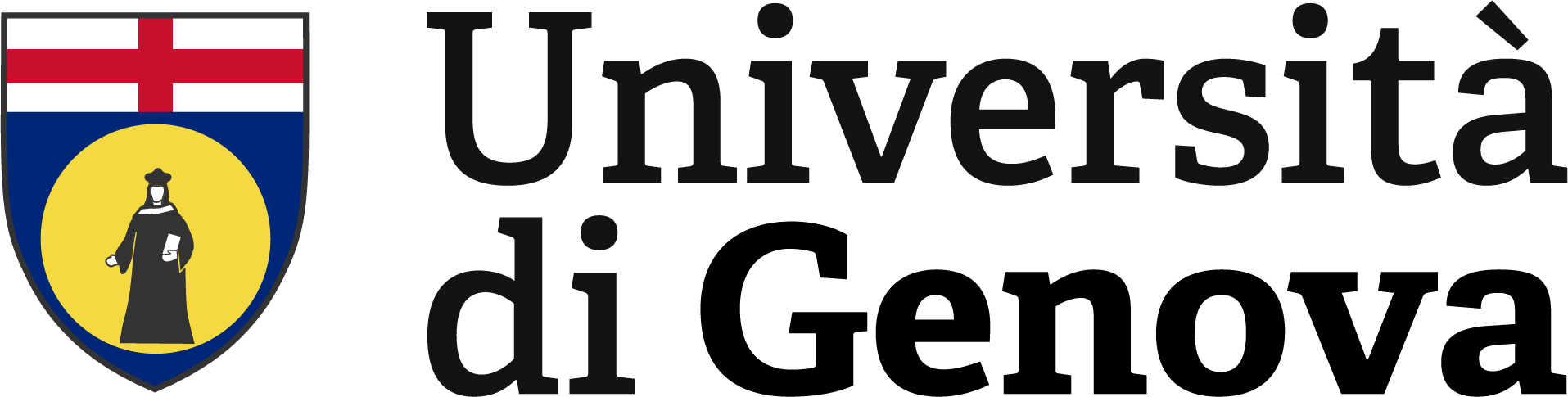 Questionario di valutazione del 
Corso Jean Monnet EVA
Interesse nelle tematiche trattate
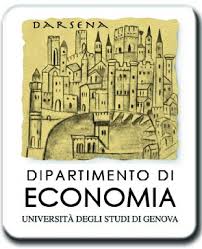 apr-22
Valutazione Corso EVA
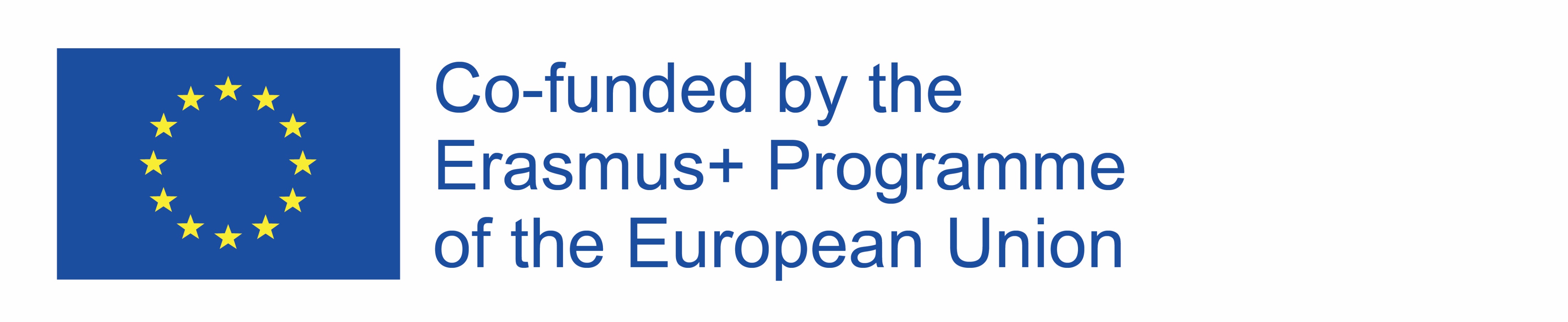 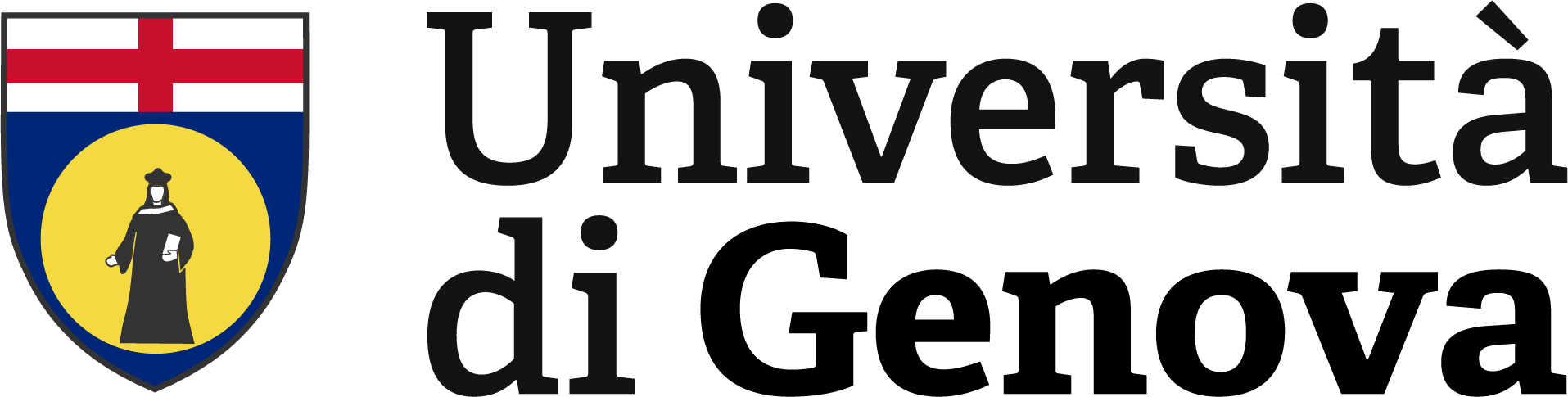 Questionario di valutazione del 
Corso Jean Monnet EVA
EVA TALKS
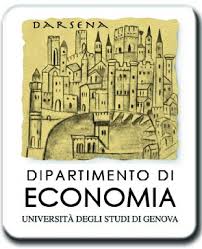 apr-22
Valutazione Corso EVA
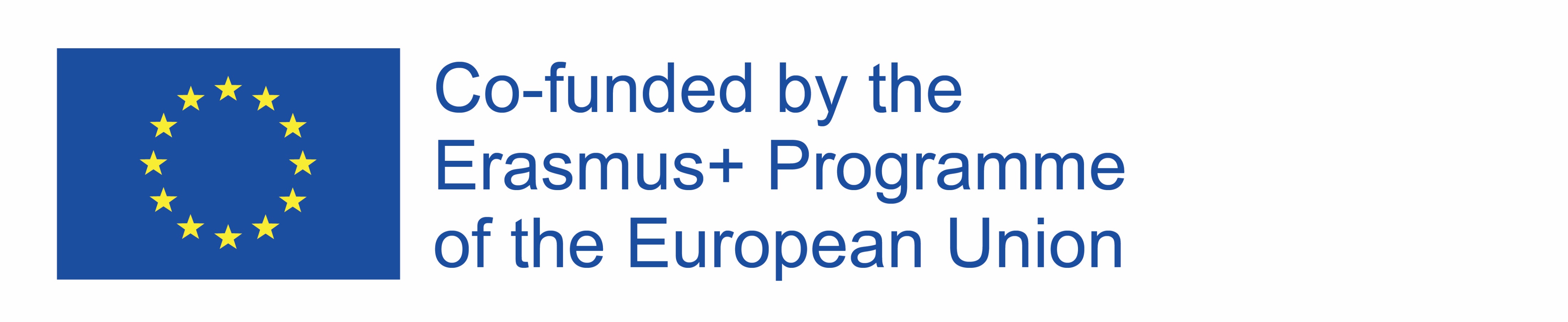 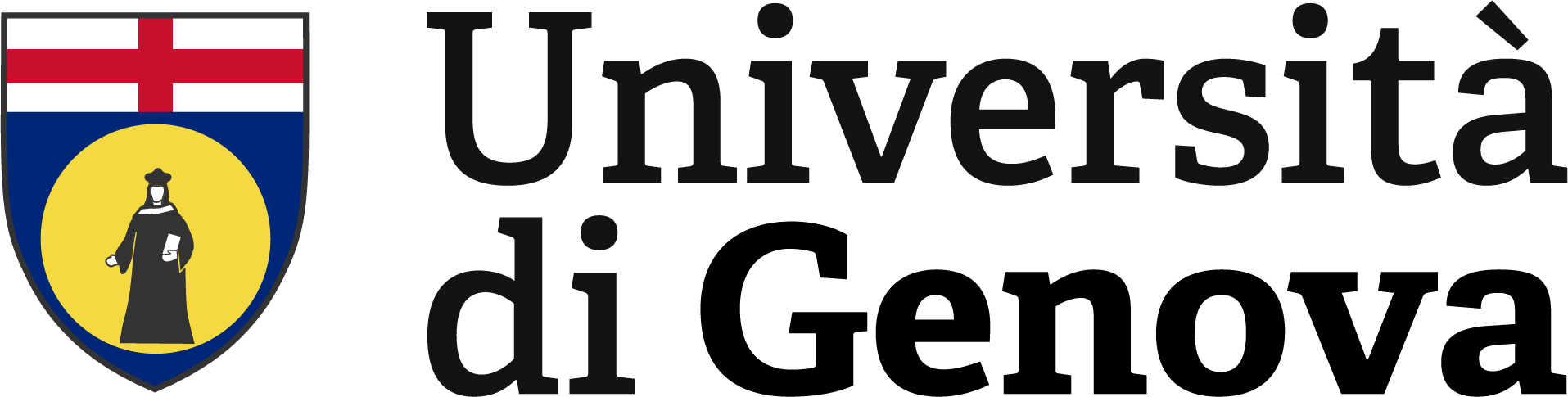 Questionario di valutazione del 
Corso Jean Monnet EVA
ORGANIZZAZIONE CORSO
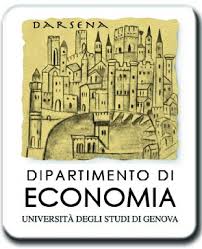 apr-22
Valutazione Corso EVA
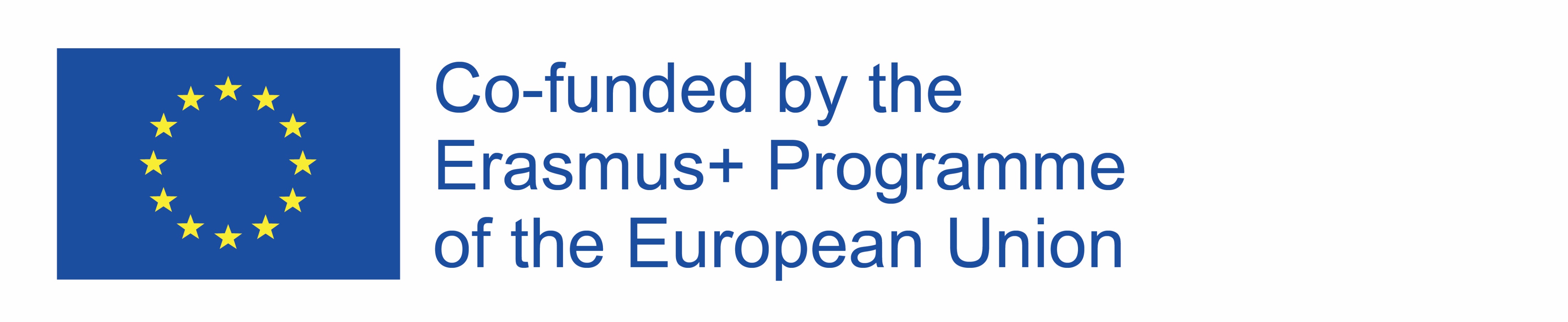 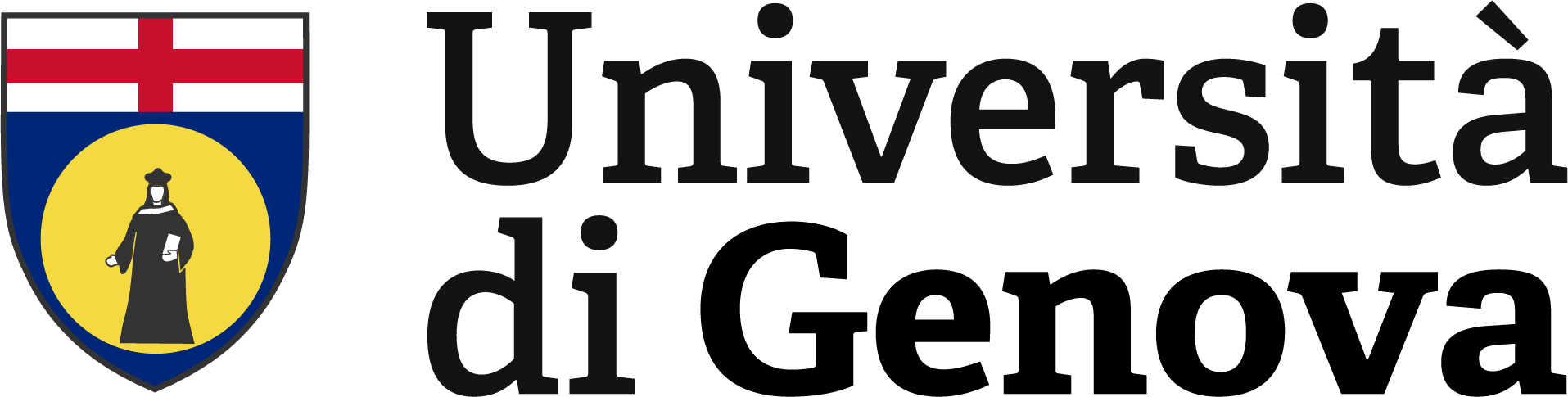 Questionario di valutazione del 
Corso Jean Monnet EVA
PARTE PREFERITA
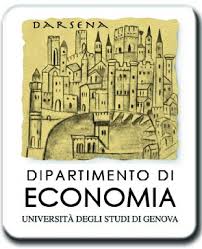 Seminario Input/Output
Contabilità ecosistemica (6)
Grammenos (5)
Esercitazioni (3)
Lezioni economia ambientale (2)
Seminario La Notte
Ecologia sistemica (11)
apr-22
Valutazione Corso EVA
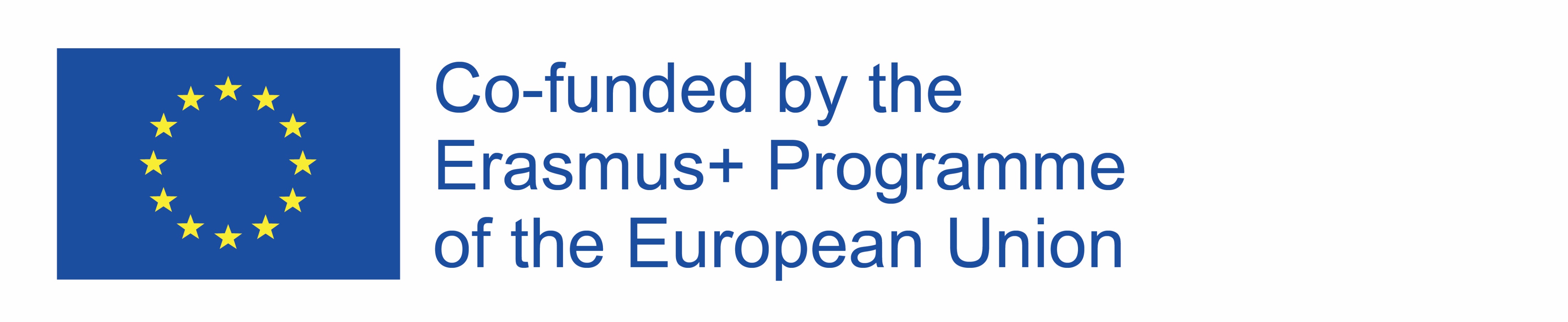 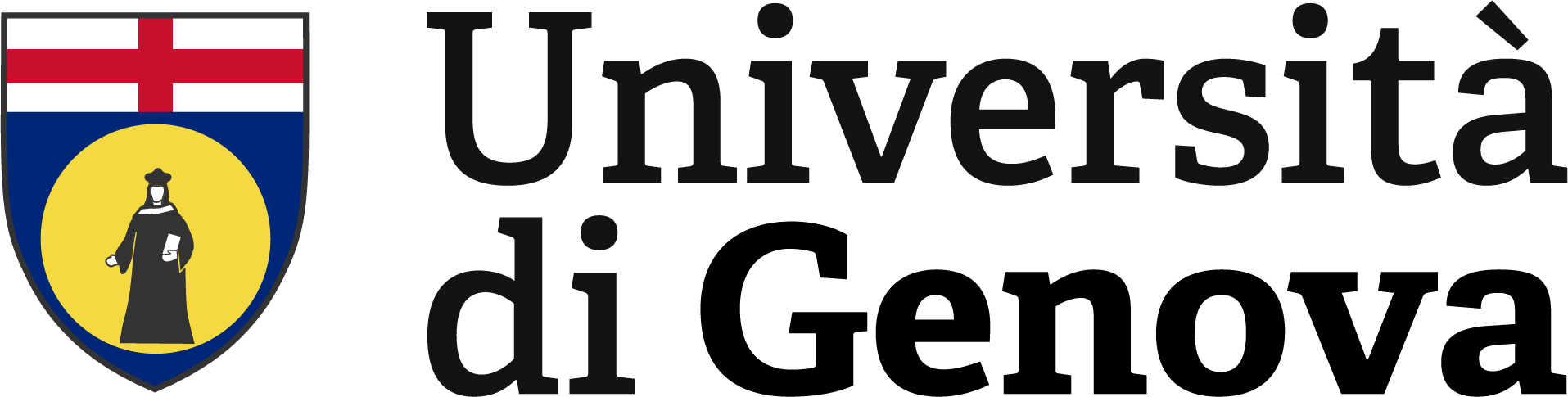 Questionario di valutazione del 
Corso Jean Monnet EVA
COME MIGLIORARE
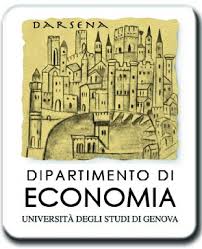 Approfondire parte ecologica
nella contabilità
In presenza
Più parti ecologiche (2)
Più esempi
Più esercitazioni (9)
Orari diversi (3)
Lezioni più consequenziali (2)
Più concetti base 
(specialmente economia) (3)
Continuare a 
farlo online
Prolungarlo
Valutazione Corso EVA
apr-22
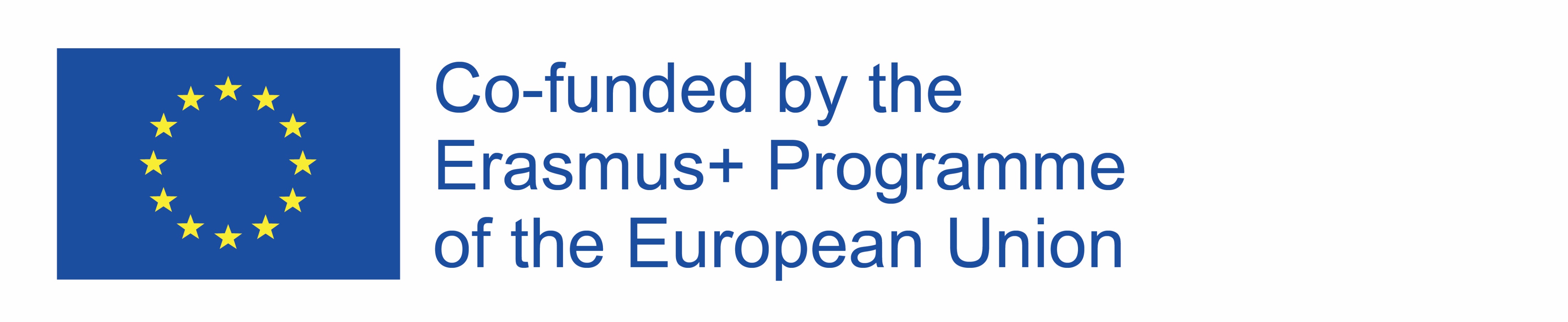 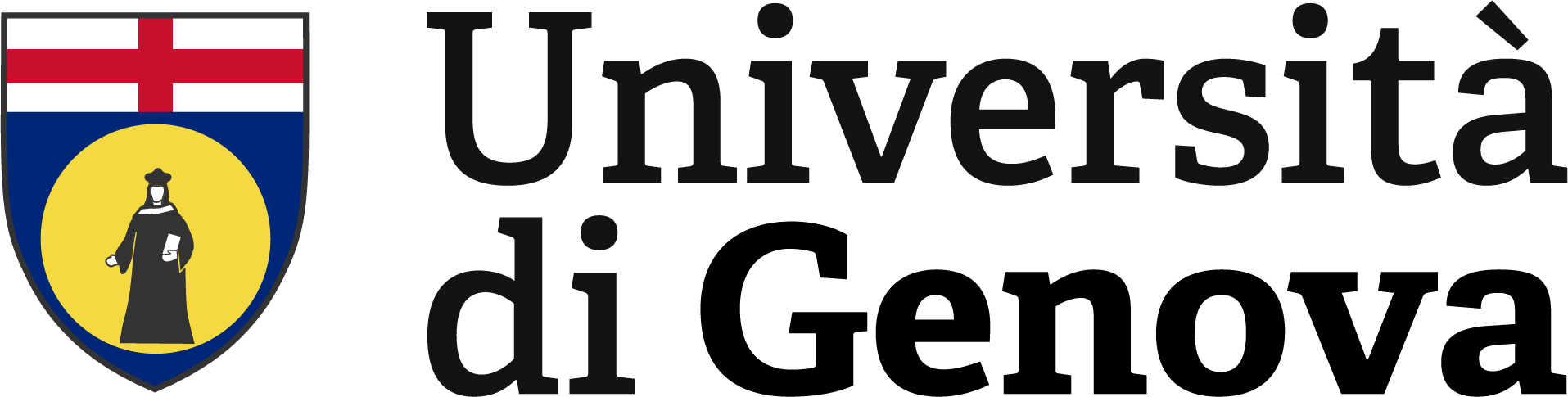 Questionario di valutazione del 
Corso Jean Monnet EVA
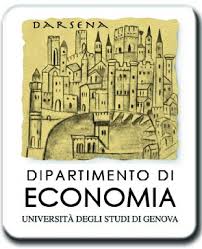 Valutazione Corso EVA
apr-22